Response time analysis in real-time distributed automotive systems
Kecheng Yang
Reference Papers
Synthesis of task and message activation models in real-time distributed automotive systems. W. Zheng, M. Di Natale, C. Pinello, P. Giusto, and A. S.  Vincentelli. In DATE'07.
Optimizing end-to-end latencies by adaptation of the activation events in distributed automotive systems. M. Di Natale, W. Zheng, C. Pinello, P. Giusto, and A. S.  Vincentelli. In RTAS'07. 
Period optimization for hard real-time distributed automotive systems. A. Davare, Q. Zhu, M. Di Natale, C. Pinello, S. Kanajan, and A. S.  Vincentelli. In DAC'07.
Motivation
Distributed architectures supporting the execution of real-time applications are common in automotive, avionic, and industrial control systems.

Different design and scheduling methodologies are used.
Scheduling methodologies
Avionic systems: static, time-driven schedules.

Automotive systems: many of them are designed based on run-time priority-based scheduling of tasks and messages
Automotive systems scheduling
run-time priority-based

Why: resource efficiency and 			ultimately price concerns
Examples: 	OSEK operating system standard*	the CAN bus arbitration model**
*OSEK. Osek os version 2.2.3 specification. available at http://www.osek-vdx.org, 2006.
  ** R. Bosch. Can specification, version 2.0. Stuttgart, 1991.
Task model
Dataflow, represented with a Directed Acyclic Graph, denoted {V,E,R}
The set of vertices V={o1,...,on} is the set of objects. Each object oi  can be a task or a message.
The set of edges E={l1,...,lm} is the set of links.A link li =(oh,ok) connects the output port of oh(the source) to the input port of ok(the sink).
R={R1,...,Rz}is the set of shared resources supporting the execution of the tasks (CPUs, ECUs) and the transmission of the messages (bus, CAN).
Task model example
A functional chain or Path from oi to oj,or Pi,j,is an ordered sequence P =[l1,...,ln] of links that, starting from oi =src(l1), reach oj =snk(ln) crossing a unique sequence of n+1 objects such that snk(lk)=src(lk+1). oi is the chain’s source and oj its sink.
Notations
oi is characterized by a maximum time requirement Ci and a resource Roi that it needs to execute or for its transmission.
All objects are scheduled according to their priority πi and indexes are assigned by decreasing priority levels. hp(i) denote the set of objects that have higher priorities than oi.
ri is the worst case response time of oi. wi is defined as the worst case time spent from the instant the job is released with maximum jitter Ji.ri  = Ji + wi
Activation models
Periodic activation model: tasks are activated periodically, message transmission is triggered periodically.better schedulability, worse end-to-end latency

Data driven activation model: task executions and message transmissions are triggered, respectively, by the arrival of the input data and by the availability of the signal data.better end-to-end latency, worse schedulability (due to potential bursty activations)
Periodic activation model
end-to end latency
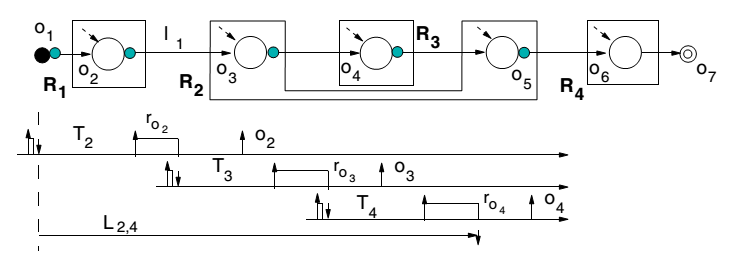 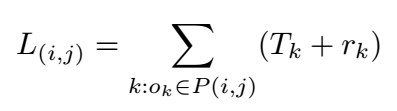 Data driven activation model
end-to end latency
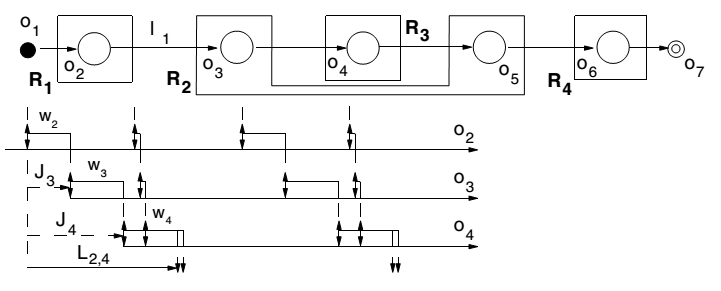 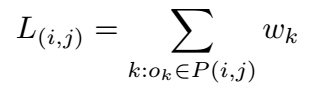 An example
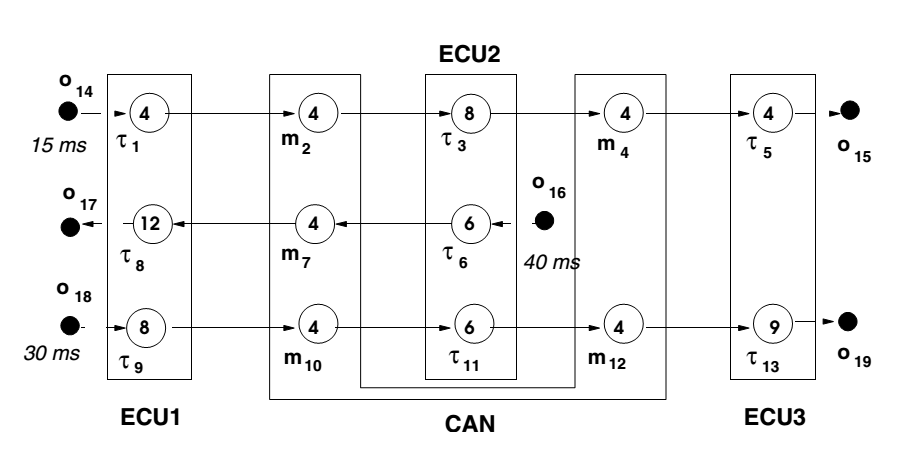 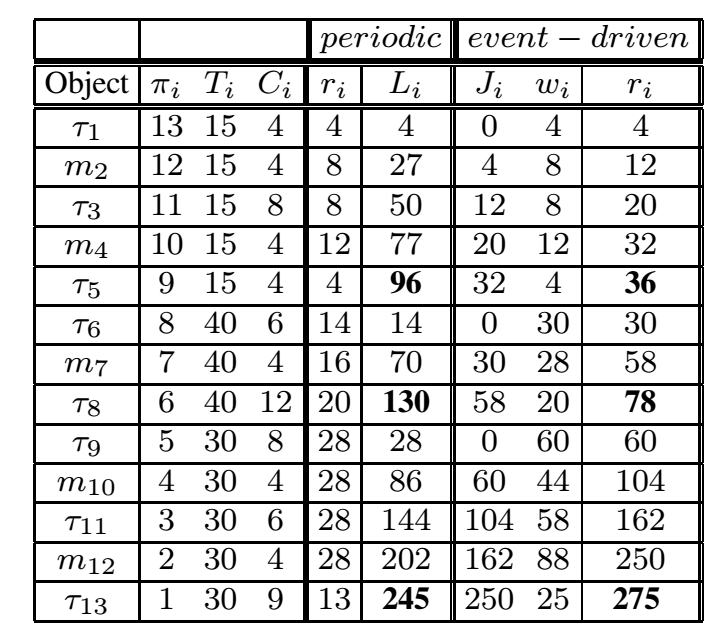 The problem
Deadlines may miss, applying either of the activation models.

E.g., deadlines of the three dataflows are			80, 120, 260
Hybrid
A subset of tasks and messages is periodic, and the remaining is event-driven.

Synthesis of task and message activation models in real-time distributed automotive systems. W. Zheng, M. Di Natale, C. Pinello, P. Giusto, and A. S.  Vincentelli. In DATE'07.
Optimizing end-to-end latencies by adaptation of the activation events in distributed automotive systems. M. Di Natale, W. Zheng, C. Pinello, P. Giusto, and A. S.  Vincentelli. In RTAS'07.
RTAS'07
proposed a search algorithm
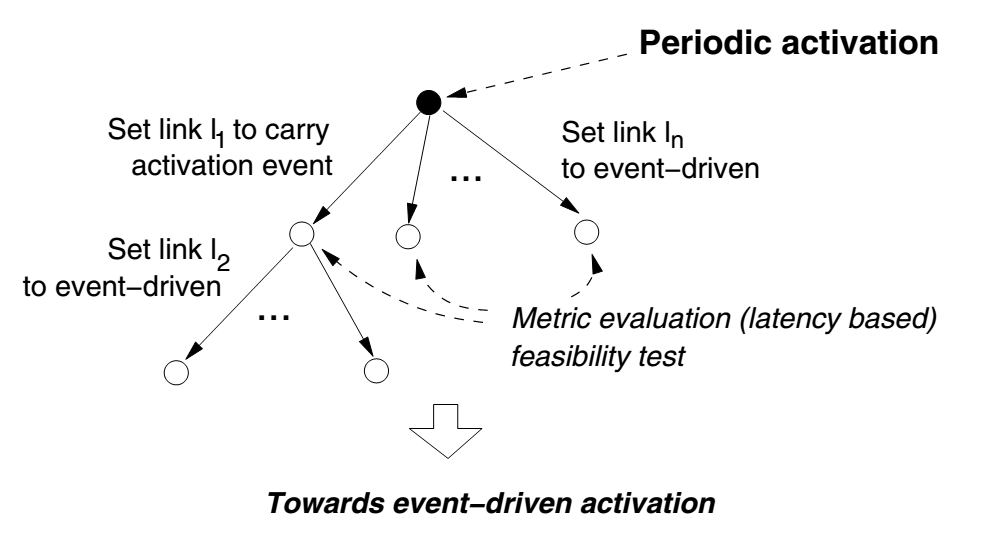 DATE'07
mixed integer linear programming (MILP)
a set of linear constraints
different objective functions for various purposes of optimizing.
F1=minimization of the number of event buffers
F2 =minimization of the sum of the path latencies
F3 =minimization of the sum of weighted lateness for all the paths exceeding the deadline
F4 =minimization of the lowestpriority path latency
Result for the example system (DATE'07)
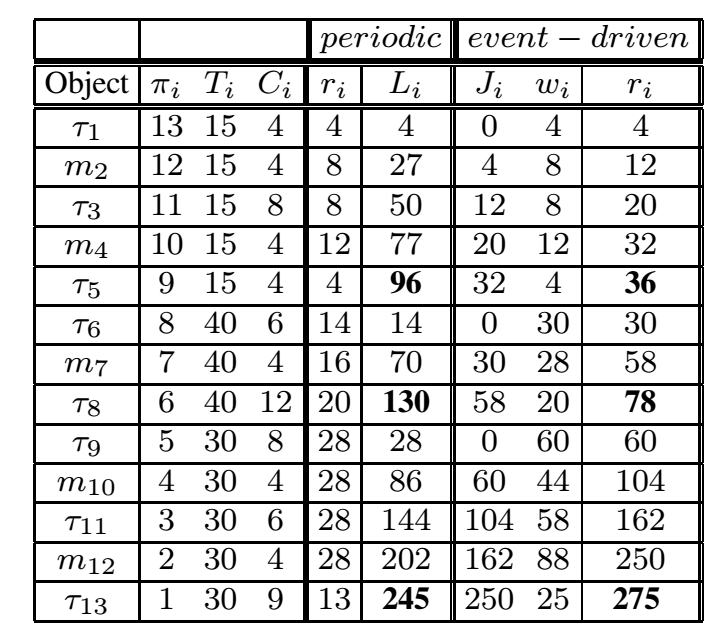 The problem (revisit)
Deadlines may miss, applying either of the activation models.

E.g., deadlines of the three dataflows are			80, 120, 260
Result for the example system (DATE'07)
Another optimization direction
Period optimization for hard real-time distributed automotive systems. A. Davare, Q. Zhu, M. Di Natale, C. Pinello, S. Kanajan, and A. S.  Vincentelli. In DAC'07.Best paper award in DAC'07
Design flow
Activation model
the periodic activation model






end-to-end latency
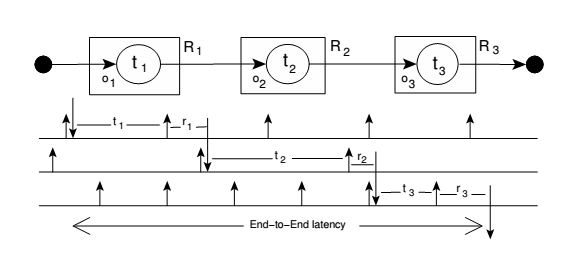 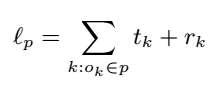 Response Times
Task



Message
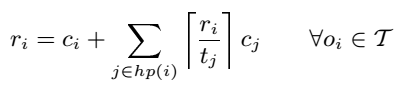 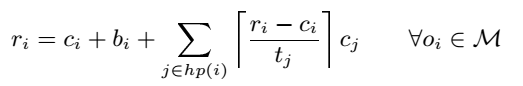 Geometric Programming (GP)
If x contains both integral and real-valued decision variables, 
the resulting problem is a 
mixed-integer geometric program (MIGP).
The MIGP
Integers
MIGP to GP
MIGP is difficulty to solve
So approximate the MIGP to a GP by introducing a set of parameters αi,j
the lager αi,j, the more pessimistic approximation
pessimistic approximation is safe, but may result in infeasibility GP instance.
Iterative procedure
Let si denote the approximated response time.
Let ei denote the approximation error



Iteratively compute αi,j based on ei	until max{|ei|} satisfies the input threshold
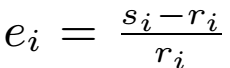 A case study
Just by designer’s intuition
The GP problem takes 24 seconds to solve on a 1.6
GHz Pentium M processor with 768 MB of RAM.

The average period increases by 90%.
Effectiveness of the iterative procedure
log
scaled
Thank you!